Visual Studio 2010 Express の製品登録方法
インストールから1ヶ月経つとそのままでは使えなくなります
以下のようなダイアログが出るので、「オンラインで(以下略)」をクリックする
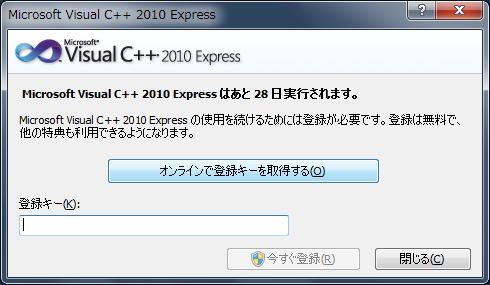 Windows Live IDを持っていますか？
Windows Live メッセンジャーやXBox Liveなどのアカウント持っている人
右側の入力欄にアドレスとパスワードを入れてサインインする
そんなもの知らん人
左側の今すぐ登録ボタンをクリックする
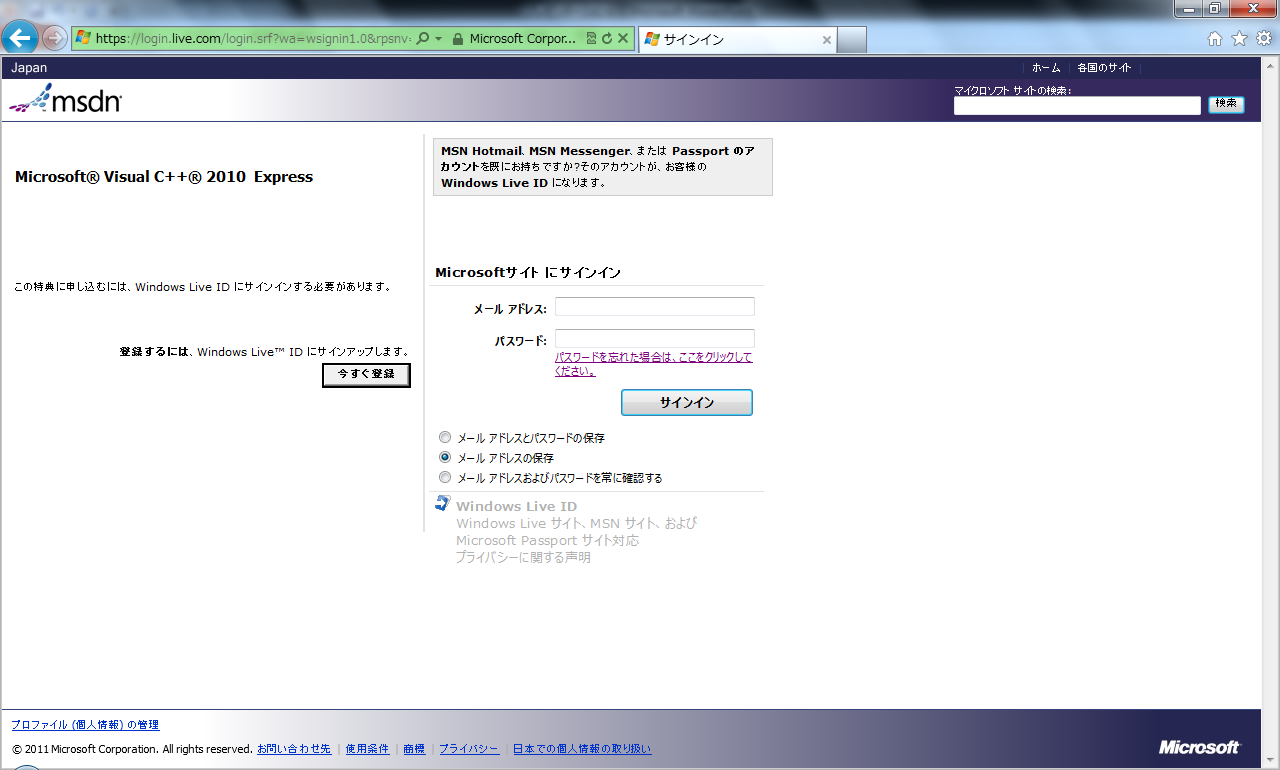 Windows Live IDの登録について
普段PCで使っているメールアドレスと、自分で決めたパスワードをペアにして登録してください
秘密の質問や画像になってる文字の入力はブラウザ上の指示に従ってください
学内メールアドレスでも問題ないです
全員が確実に持っているので推奨します
アンケートへの回答
手持ちのLive IDを使った人もここから共通です
最低限必須項目を埋めてください
タダで使わせてもらうのですからそれなりに真面目に回答しよう
ページ末の「次へ」をクリック
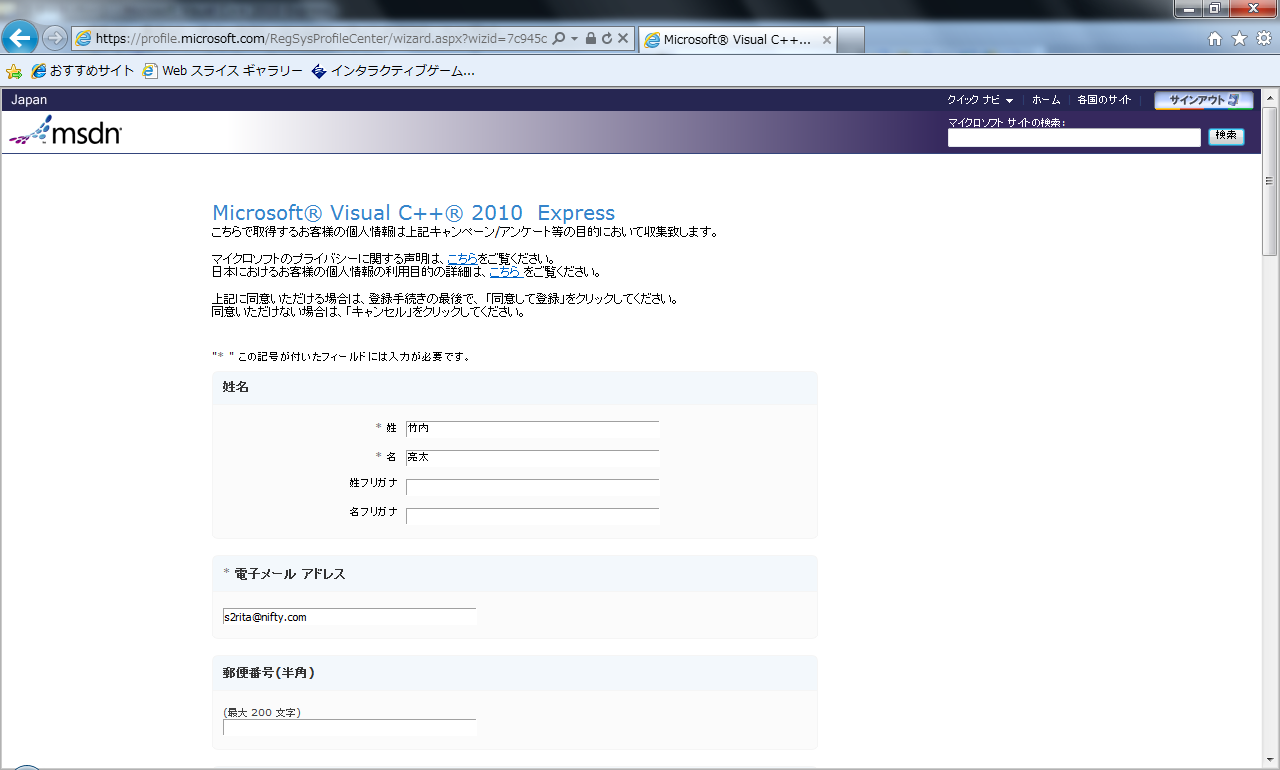 登録キーゲットだぜ！
人によってはここで「メール受信によるアカウント確認」が入ります
キーの部分をマウスでコピペして、Visual Studio起動時に開いたダイアログに入力してください



	ここにキーが表示されます
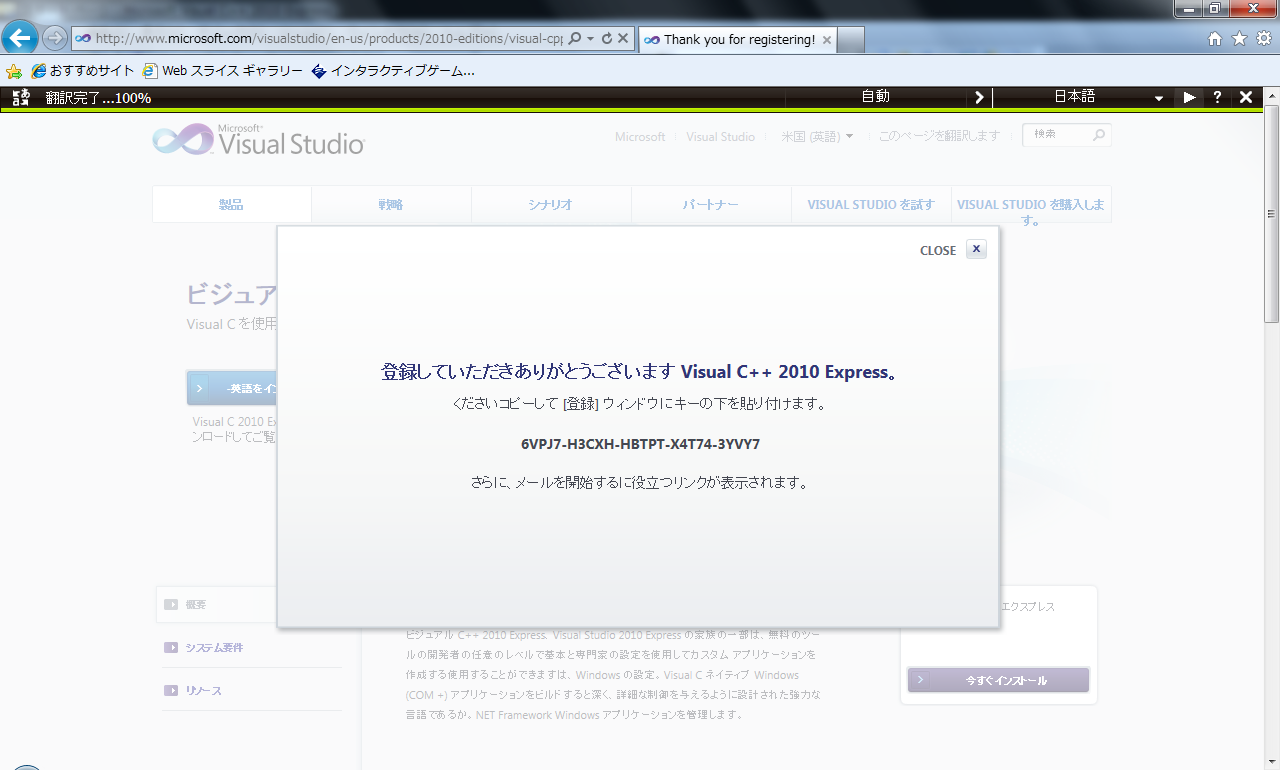